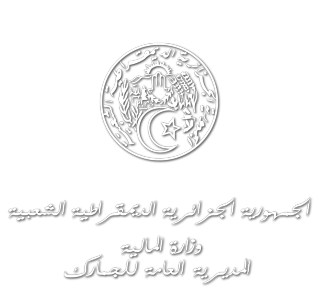 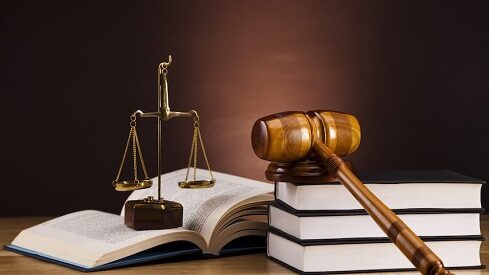 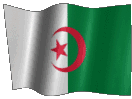 الجمهورية الجزائرية الديمقراطية الشعبية
وزارة العدل
مجلس قضاء سطيف
الإذن بالتصرف في البضائع المحجوزة قبل المحاكمة
وفقا لمقتضيات المواد 288 ، 300 و 301 مكرر من قانون الجمارك
من تقديــم السيد: بن سعدون رضا 
               رئيس محكمة سطيف
 - ملتقى عدالة – جمارك 
مجلس قضاء سطيف في : 14/02/2024 -
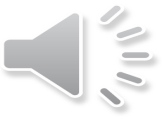 عناصر المداخلة
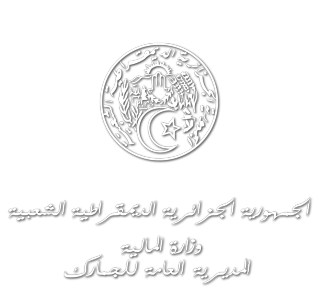 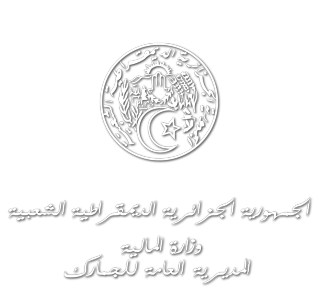 مقدمــــــة
مقدمة تتضمن الإطار القانوني للمداخلة
- تعريف الحجز الجمركي
- الحجز على مجهولين والغش الطفيف
-التصرف في البضائع المحجوزة عن طريق البيع قبل المحاكمة ( ترخيص رئيس المحكمة )
-الترخيص بالبيع قبل المحاكمة
-إجراءات استصدار الترخيص بالبيع قبل المحاكمة
- بيع البضائع المصادرة والمرخص ببيعها
-إجراءات تنفيذ الترخيص بالبيع قبل المحاكمة
-التصرف في البضائع المحجوزة عن طريق الإتلاف قبل المحاكمة ( ترخيص رئيس المحكمة )
- تقييم البضائع محل طلب الترخيص بالإتلاف قبل المحاكمة
- إجراءات تنفيذ الترخيص بالإتلاف قبل المحاكمة
- الترخيص بإتلاف البضائع المحجوزة قبل المحاكمة
خاتمة
المرفقات 
نموذج أمر صادر عن رئيس المحكمة بخصوص الترخيص ببيع بضائع محجوزة قبل المحاكمة
نموذج أمر صادر عن رئيس المحكمة بخصوص الترخيص بإتلاف بضائع محجوزة قبل المحاكمة
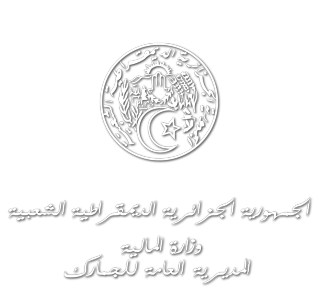 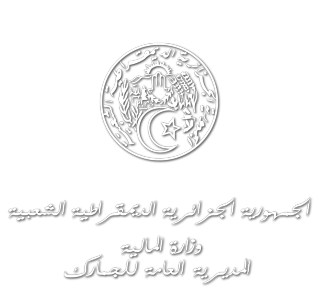 الإطار القانوني للمداخلة
قانون المالية لسنة 2022 المنشور بالجريدة الرسمية عدد 100 بتاريخ 25 جمادى الأولى 1443 ه ، 30 ديسمبر 2021 ميلادي 
القانون رقم 98-10 المؤرخ في 22 أوت 1998 المعدل والمتمم بالقانون رقم 17-04 المؤرخ في 16 فبراير 2017 المتضمن قانون الجمارك ، الجريدة الرسمية للجمهورية الجزائرية عدد 61 ، مؤرخ في 23 أوت 1998 
الأمر رقم 05-06 المؤرخ في 23 /08/2005 المتعلق بمكافحة التهريب المعدل والمتمم ، جريدة رسمية عدد 59 ، مؤرخ في 28 أوت 2005 
المرسوم التنفيذي رقم 99-196 المؤرخ في 16 أوت 1999 ، المحدد لكيفيات بيع البضائع الموضوعة رهن الإيداع الجمركي ، الجريدة الرسمية العدد 56 المؤرخة في 18 أوت 1999 صفحة 24
المقرر المؤرخ في 23/02/1999 ، المحدد لكيفيات تطبيق المادة 301 من قانون رقم 79-07 المتضمن قانون الجمارك ، الجريدة الرسمية العدد 22 ، الصادرة بتاريخ 31 مارس 1999 صفحة 7 
المقرر المؤرخ في 23/02/1999 ، المحدد لكيفيات تطبيق المادة 288 من قانون رقم 79-07 المتضمن قانون الجمارك ، الجريدة الرسمية العدد 22 ، الصادرة بتاريخ 31 مارس 1999 صفحة 36
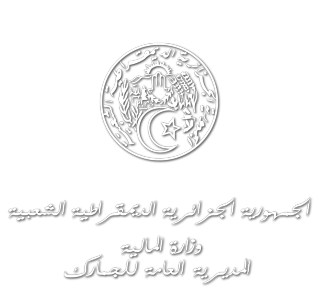 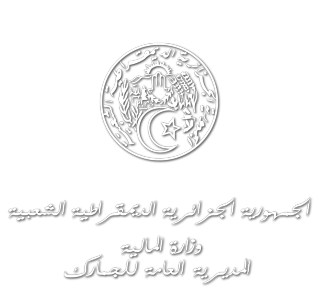 مقدمــــــة
تعتبر إدارة الجمارك في نظر التشريع الجمركي الجهة المؤهلة قانونا لحماية الاقتصاد الوطني عموما ومصالح الخزينة العمومية خصوصا باثراءها من ناتج المعاملات القانونية أو غير القانونية وذلك من خلال مراقبة تنقلها داخل أو خارج التراب الوطني ، وكل خرق للقوانين والأنظمة يعتبر جريمة جمركية يستدعي قمعها من خلال الحجز الأولي للبضائع وفرض غرامات جبائية استنادا لأحكام المادة 240 مكرر من قانون الجمارك ، كما أن الأصل في قانون الجمارك هو المباشرة الآنية للإجراءات فور معاينة المخالفات الجمركية ، إلا أن ذلك ليس على إطلاقه كون المشرع أورد استئناءات مكن من خلالها إدارة الجمارك مباشرة إجراءات وفقا لشروط محددة يمكن من خلالها طلب إعفاء المخالفين عندما يتعلق الأمر بالغش الطفيف أو اقتران المتابعة بمجهولين ، ناهيك على ذلك الأصل في الإجراءات هو عدم إمكانية التصرف في البضائع المحجوزة أو وسائل النقل لغاية صدور حكم نهائي يقضي بالمصادرة أو الرد طبقا للمادة 499 من قانون الإجراءات الجزائية ، إلا أن قانون الجمارك تضمن استثناءات ترتبط في أساسها بإمكانية الترخيص ببيع أو إتلاف البضائع ووسائل النقل قبل المحاكمة او قبل انتهاءها بحكم نهائي وفقا لشروط ضمنها بأحكام المواد 288 – 300 – 301 مكرر من قانون الجمارك .
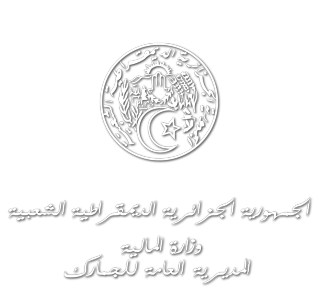 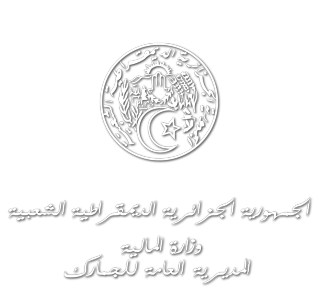 1-تعريف الحجز الجمركي
هو إجراء أو تدبير مؤقت تحفظي يقوم به أعوان الدولة المؤهلين لمعاينة الجرائم الجمركية المنصوص عليهم بالمادة 241 من قانون الجمارك ، يطبق على البضائع محل الغش أو التهريب الجمركي كما يعد بمثابة التلبس بالجريمة ، يخول بموجبه حجز البضائع الخاضعة للمصادرة وإيداع شكوى جمركية لمتابعة المخالفين إلى غاية صدور أحكام قضائية فاصلة في تحصيل الغرامات المستحقة مع البت في البضائع المصادرة .البضائع الخاضعة للمصادرة.
5
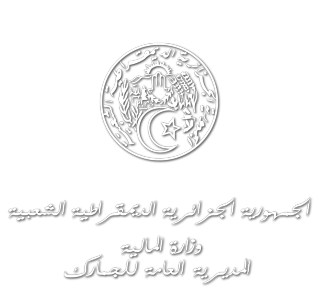 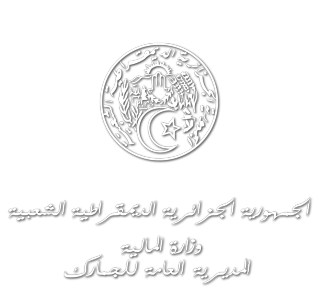 الحجز على مجهولين والغش الطفيف
تضمنتها أحكام المادة 288 من قانون الجمارك ( يجوز لإدارة الجمارك أن تطلب من الجهة القضائية التي تبت في القضايا المدنية بمجرد عريضة ، المصادرة العينية للأشياء المحجوزة على مجهولين ، أو على أفراد لم يكونو محل متابعة نظرا لقلة قيمة البضائع محل الغش .
 يمكن أن يكون الطلب إجماليا ومتعلقا بعمليات حجز عديدة تمت كل واحدة على حدة ، وفي هذه الحالة ، يتم البت بامر واحد 
 تحدد كيفيات تطبيق هذه المادة بمقرر من المدير العام للجمارك ) 
 وهو استثناء على القواعد العامة المرتبطة بالمتابعة الجمركية .
وتطبيقا للفقرة الأخيرة من المادة أعلاه صدر حقيقة المقرر المؤرخ في 03/02/1999 حدد من خلاله كيفيات تطبيق المادة 288 أعلاه ، أين عرف في المادة الثانية ( 2 ) البضاعة محل الغش الطفيف أو المحجوزة على مجهولين التي لا تتجاوز قيمتها 20.000 دج ، كما استثنى في المادة الخامسة ( 05 ) منه البضائع المحظورة حظرا مطلقا بمفهوم أحكام المادة 21 فقرة 01 من قانون الجمارك وهي :
البضائع التي تمس بالنظام العام أو الأمن العام أو الصحة العامة أو الآداب العامة 
البضائع التي تمس بحماية الثروات الوطنية التي لها قيمة ثقافية أو فنية أو تاريخية أو أثرية 
البضائع التي تمس بحماية الثروة الحيوانية والنباتية 
كما تعد بضائع محظورة تلك المحصور استيرادها أو تصديرها لهيئات مخولة قانونا
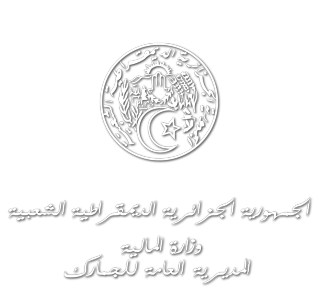 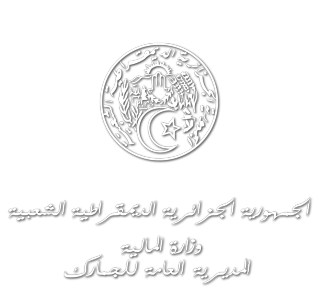 2- الترخيص ببيع البضائع المحجوزة قبل المحاكمة
القاعدة العامة المرتبطة بأصول المحاكمات الجزائية هو عدم إمكانية التصرف في الأشياء المحجوزة المتحصلة من جرائم معاقب عليها قانونا إلا بناءا على أمر أو حكم قضائي حائز لقوة الشيء المقضي فيه استنفذ جميع طرق الطعن العادية والغير عادية ، إلا أن ذات القاعدة أورد عليها المشرع استثناء فيما يخص البضائع أو وسائل النقل المحجوزة في إطار معاينة مخالفات جمركية من خلال منح إدارة الجمارك جوازية بيعها بالمزاد العلني قبل صدور حكم نهائي بناءا على أمر نافذ رغم المعارضة والاستئناف صادر عن رئيس المحكمة المختص ، عملا بأحكام المادة 300 من قانون الجمارك المعدلة والمتممة بالمادة 130 من قانون المالية لسنة 2022 ( يجوز لإدارة الجمارك أن تقوم بناء على ترخيص من رئيس المحكمة قبل صدور الحكم النهائي ببيع :
وسائل النقل المحجوزة 
البضائع المحجوزة :
القابلة للتلف 
التي هي عرضة لتقلب الأسعار
التي تتطلب ظروفا خاصة للحفظ
التي يشكل بقاؤها في أماكن تخزينها خطرا على الأمن أو الصحة العموميين 
الحيوانات الحية المحجوزة --- )
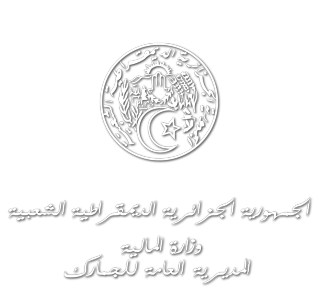 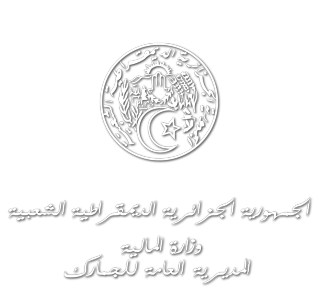 كما أجاز قانون الجمارك من خلال ذات النص بيع وسائل النقل الموقوفة كضمان في حدود الغرامات المستحقة قانونا ضمن شرطين : الأول عرض إدارة الجمارك على المخالف رفع اليد على وسيلة النقل مقابل كفالة قابلة لدفع أو إيداع قيمتها ، والثاني أن يرفض المخالف صراحة أو بإثبات في محضر الحجز أو لا يستجيب لاستدعاء إدارة الجمارك المرسل برسالة موصى عليها في اجل 10 أيام من تاريخ استلامه .

كما انه طبقا للمادة 210 من قانون الجمارك البضائع التي لم ترفع في الأجل المحدد بالمادة 209 يتم بيعها بالمزاد العلني من قبل إدارة الجمارك ، ويجوز أيضا بيع البضائع القابلة للتلف أو الرديئة الحفظ وكذا البضائع التي يشكل بقاؤها قيد الإيداع خطرا على الصحة أو الأمن فيما حولها أو التي قد تفسد البضائع الأخرى المرتبة قيد الإيداع ، فورا وبالتراضي من طرف إدارة الجمارك وذلك بعد الترخيص من قاضي الجهة القضائية التي تبت في القضايا المدنية – رئيس المحكمة المختص إقليميا -
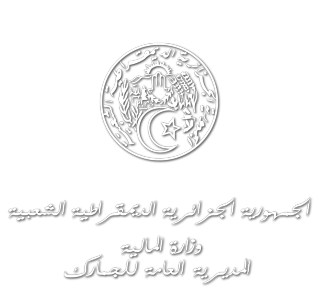 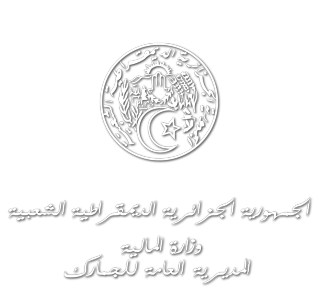 أ/ إجراءات الترخيص ببيع البضائع المحجوزة ، قبل المحاكمة
يقدم بداية طلب من إدارة الجمارك بواسطة ممثلها إلى رئيس المحكمة المختص يتضمن الترخيص بالبيع قبل المحاكمة طبقا لأحكام المادة 300 السالفة الذكر ، أين يتم دراسة الطلب والتأكد من وجود بعض الإجراءات الواجب اتخاذها في شكل :
محضر معاينة وحجز البضاعة أو وسيلة النقل محرر وفقا للشكليات الجوهرية المنصوص عليها بأحكام المواد 241 و 242 والمواد من 244 إلى 250 من قانون الجمارك ولاسيما وصف البضاعة المحجوزة وصفا دقيقا 
وجود ما يفيد مباشرة إدارة الجمارك وإيداع شكوى جمركية ضد المخالف وفقا للطرق القانونية ، وفي حالة صدور حكم أو قرار قضائي إرفاق ما يفيد عدم الفصل النهائي بحكم حائز لقوة الشيء المقضي فيه بمصادرة أو رد المحجوزات 
فحص الأسباب القانونية والتقنية المرتبطة بالطلب من حيث معاينة لاسيما طبيعة البضاعة محل الترخيص بالبيع قبل المحاكمة
تقييم البضاعة محل طلب الترخيص بالتصرف بالبيع قبل المحاكمة وما تثيره من إشكالات عملية سنحاول دراستها لاحقا ، وذلك من خلال الموازنة بين الغاية المرجوة من ذات الترخيص وهو الحفاظ على حقوق الخزينة العمومية في حالة المصادرة وكذا حقوق المخالف في استرجاع المقابل المالي للبضاعة المرخص ببيعها في حالة القضاء بردها بحكم نهائي .
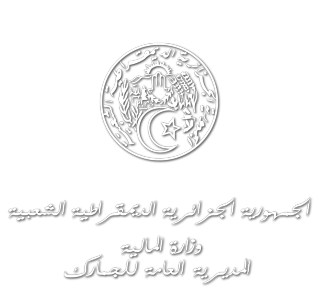 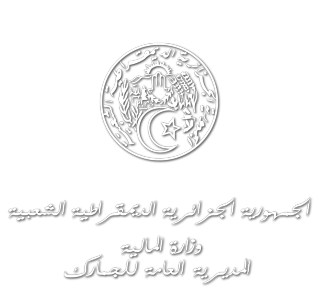 ب/ إجراءات مباشرة تنفيذ الترخيص ببيع البضائع المحجوزة ، قبل المحاكمة
وهي الإجراءات التي نص عليه قانون الجمارك بأحكام المادة 300 بصفة الوجوب قبل مباشرة تنفيذ الأمر بالترخيص الصادر عن رئيس المحكمة ببيع البضائع المحجوزة ، نوجزها فيما يلي :
خضوع البضاعة المعدة للبيع للمراقبة البيطرية أو النباتية أو الصحية ، أو أي مراقبة أخرى ينص عليها التشريع والتنظيم المعمول بهما 
تبليغ قابض الجمارك الطرف المعني بالأمر المتضمن رخصة البيع في ظرف ثلاثة أيام ، مع إعلامه أن البيع سيباشر فورا ، وذلك سواء بحضوره أم في غيابه في حالة أن يكون المخالف معلوم الهوية ، بينما عندما يكون المخالف مجهول يعلق الأمر على الباب الخارجي لمكتب الجمارك 
إيداع حاصل البيع في صندوق قابض الجمارك ، ليتصرف فيه وفقا للحكم الذي تصدره المحكمة لاحقا فيما تعلق بالبضاعة المحجوزة من حيث المصادرة أو الرد .
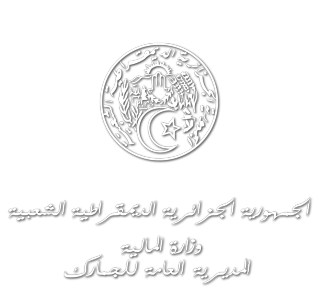 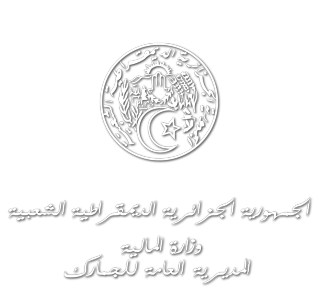 ج/ إجراءات بيع البضائع المحجوزة المرخص ببيعها، قبل المحاكمة
تضمنها القرار المؤرخ في 23 فيفري 1999 المحدد لكيفيات تطبيق المادة 301 من قانون رقم 79-07 المتضمن قانون الجمارك تضمن من خلاله شروط بيع البضائع المصادرة أو التي قبلت التخلي عنها وتلك المرخص ببيعها في إطار أحكام المادتين 288 و 300 من قانون الجمارك ، وذلك عن طريق المزايدة العلنية ، التي افرد لها بدورها إجراءات مرحلية سابقة ، متزامنة ولاحقة ، سنحاول تشريحها بنوعا من الاختصار :
إجراءات سابقة لعملية البيع بالمزايدة 
إجراء الإشهار وفقا لنموذج إعلان حدده القرار 
اطلاع الجمهور على إعلان المزايدة عشرة أيام على الأقل وثلاثين يوما على الأكثر قبل موعد المزايدة التي تحددها إدارة الجمارك
وجوبية احتواء الإعلانات على عناوين وأمكنة المزايدة 
نشر الإعلان بصحيفتين يوميتين على الأقل 
إلصاق الإعلانات في مكاتب الجمارك وفي مقرات المجالس الشعبية البلدية 
إتاحة فحص البضاعة بالنسبة للمترشحين للمزايدة خلال 48 ساعة السابقة
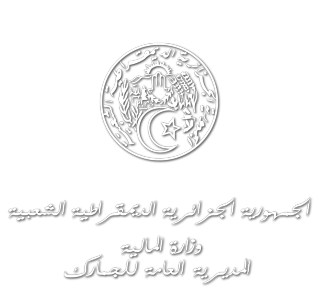 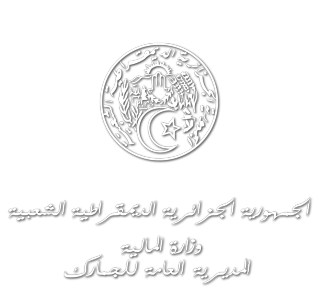 إجراءات متزامنة وعملية البيع بالمزايدة 
إجراء المزايدة قابض الجمارك للمنطقة التي يجري فيها البيع 
في حالة عدم وجود مزايدين أو عند قلة العروض أو عدم كفايتها تسحب البضاعة المعروضة للبيع ، لتعرض في بيع لاحق 
عند عدم القدرة على الدفع نقدا ، تباع الأشياء في الحال بسعر مزايدة العاجز عن الدفع 
 إجراءات لاحقة لعملية البيع بالمزايدة 
تصرف إدارة الجمارك في البضائع بالبيع خالصة من كل الحقوق والرسوم المحصلة
يسلم قابض الجمارك مستخرجا من محضر التنازل مصادقا عليه لكل مستفيد من المزايدة 
     كما يجدر التنويه كون القرار أعلاه أورد استثناءات على بيع البضائع المحجوزة عن طريق المزايدة من خلال تمكين إدارة الجمارك في الإذن بالتنازل عن طريق التراضي من اجل اعتبارات المصلحة العام ، أو تسليم البضاعة مجانا للمستشفيات والملاجئ والجمعيات الخيرية وغيرها من المؤسسات ذات الطابع الإنساني مثل المواد الغذائية والأدوية التي لا تتجاوز قيمتها في السوق 20.000 دج ، أو التسليم المجاني للمكتبات والمتاحف الوطنية الأشياء التي لها قيمة تاريخية أو فنية أو ثقافية أو القابلة للتصنيف ضمن الأملاك العامة .
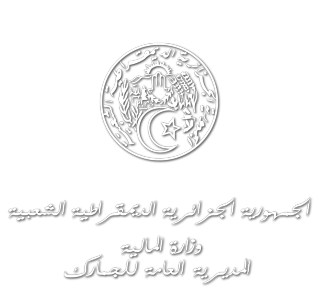 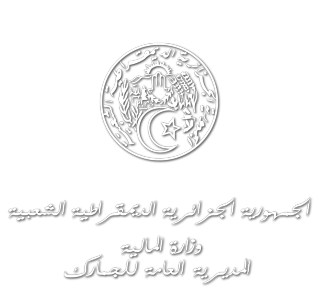 3/ الترخيص بإتلاف البضائع المحجوزة قبل المحاكمة
أجازت المادة 212 مكرر من قانون الجمارك والمادة 301 مكرر من قانون الجمارك المستحدثة بالمادة 131 من قانون المالية لسنة 2022 إتلاف البضائع المحجوزة قبل صدور حكم نهائي بناءا على ترخيص صادر عن رئيس المحكمة المختص إقليميا بناءا على طلب من إدارة الجمارك ( دون الإخلال بالأحكام التشريعية والتنظيمية السارية المفعول ، تقوم إدارة الجمارك بإتلاف البضائع المحجوزة وتلك التي تمت مصادرتها نهائيا أو المتخلى عنها :
غير الصالحة للاستهلاك
التي تمس بالصحة العامة أو الأخلاق العامة أو الأمن العمومي أو النظام العمومي 
المقلدة التي لا يمكن اعطاؤها وجهة أخرى غير الإتلاف كما هو منصوص عليه في التشريع والتنظيم الساريي المفعول 
التي لا يمكن بيعها أو التنازل عنها لوجود موانع قانونية 
غير انه بالنسبة للبضائع المحجوزة التي لم يصدر بشأنها حكم نهائي ، لا يتم إتلافها إلا بترخيص صادر عن رئيس المحكمة المختص إقليميا بناءا على طلب من إدارة الجمارك .
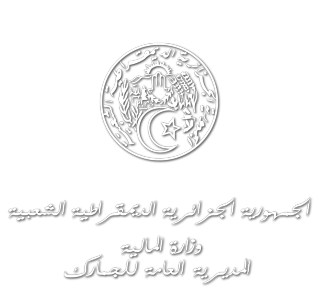 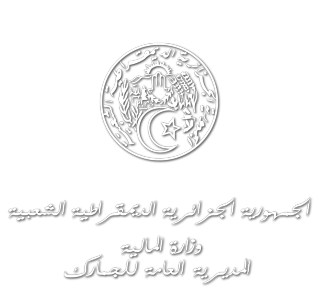 أ - إجراءات تنفيذ الترخيص بالإتلاف قبل المحاكمة
تضمنت المادة 301 مكرر من قانون الجمارك المستحدثة جملة من الإجراءات اللاحقة المترجمة لتنفيذ الترخيص بالإتلاف الصادر عن رئيس المحكمة ، نوجزها فيما يلي :
تبليغ المعني بالإتلاف بمضمون الأمر الصادر خلال ثلاثة أيام من تاريخ صدوره مع التصريح بأنه ستتم عملية الإتلاف فورا سواء في حضوره أو في غيابه 
تحرير محضر يتضمن معاينة عملية الإتلاف 
تحميل مصاريف الإتلاف على عاتق الأشخاص المسؤولين عن البضائع بمفهوم قانون الجمارك ويتم تحصيلها كما هو معمول به في المجال الجمركي
في حالة الحجز على مجهول يتعين تعليق الترخيص بالإتلاف على الباب الخارجي لمكتب الجمارك وتتحمل الخزينة العمومية مصاريف الإتلاف
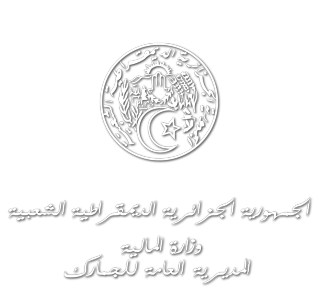 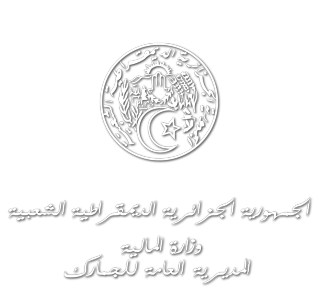 ب - إشكالية تقييم البضائع محل طلب الترخيص بالتصرف قبل المحاكمة
أو ما يمكن صياغته في شكل التساؤل التالي : ما هو المبدأ المستقر عليه في تقييم البضاعة أو وسيلة النقل محل طلب الترخيص بالبيع أو الإتلاف ، وهل للمتهم أو المخالف الحق في الاعتراض عليها ، وهل الترخيص بالبيع والإتلاف يحول دون المنازعة فيها أو المطالبة بتعيين خبير لإعادة تقييمها لاحقا ، وكيف يتعامل القاضي الموضوعي مع البضاعة او وسيلة النقل الصادر بشانها ترخيص بالبيع او الاتلاف في حالة منازعة المتهم او المخالف في قيمتها والمطالبة باجراء خبرة 
   جل التساؤلات المطروحة أعلاه مقترنة بالبيانات الجوهرية الواجب توفرها بمحضر الحجز طبقا للمادة 245 من قانون الجمارك والمرسوم التنفيذي رقم 18-301 المؤرخ في 26/11/2018 المحدد لشكل ونموذج محضر الحجز ومحضر المعاينة المتعلقين بالجرائم الجمركية ، أو في حالة عدم رفع اليد مقابل كفالة للدفع طبقا للمادة 246 من ذات القانون ، إضافة إلى التذبذب التشريعي في اجتهادات المحكمة العليا التي ذهبت في جل قراراتها بكون الجهة المختصة بتقدير قيمة البضاعة أو وسيلة النقل كمرجع للقضاء بالغرامات الجمركية استنادا لأحكام المواد  2-12-30 من القانون 05/06 المتعلق بمكافحة التهريب وكذا المواد 16 -98 - 336 -337 من قانون الجمارك  ثم أقرت  حق المتهم أو المخالف في الاعتراض على القيمة مع منح القاضي الموضوعي إمكانية الالتجاء لأهل الخبرة والاختصاص لإعادة التقييم في إطار سلطته التقديرية ، وفي خلافه يبقى التساؤل حول حق المتهم أو المخالف في أحقية المنازعة في تحديد قيمة البضاعة أو وسيلة النقل من حيث طلب تعيين خبير و إعادة التقييم في حالة الترخيص ببيعها أو إتلافها قبل المحاكمة وذلك أمام القاضي الموضوعي ، الامر الذي يستحسن معه التدخل التشريعي لضبط ذات التساؤل بالتشاور مع جميع الفاعلين .
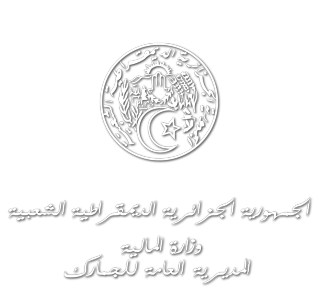 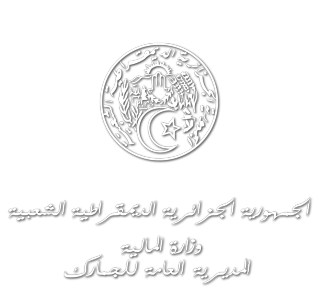 -الخاتمة
إن الدور الذي تلعبه إدارة الجمارك المقترن بطبيعة الجرائم التي تمتاز بنوعا من التعقيد وصعوبة التحقيق ، كانت من بين احد الأسباب التي أدت بالمشرع لتمكينها من امتيازات قضائية واستثناءات إجرائية في تطبيق قواعد القانون العام ولعل أبرزها إمكانية طلب الترخيص ببيع أو إتلاف البضائع ووسائل النقل قبل صدور أحكام نهائية ، إضافة لامتيازات أخرى لا يسعنا المقام للتطرق لها وهو ما يشكل تحديا للسادة القضاة الذين اعتادوا على تطبيق قواعد القانون العام .
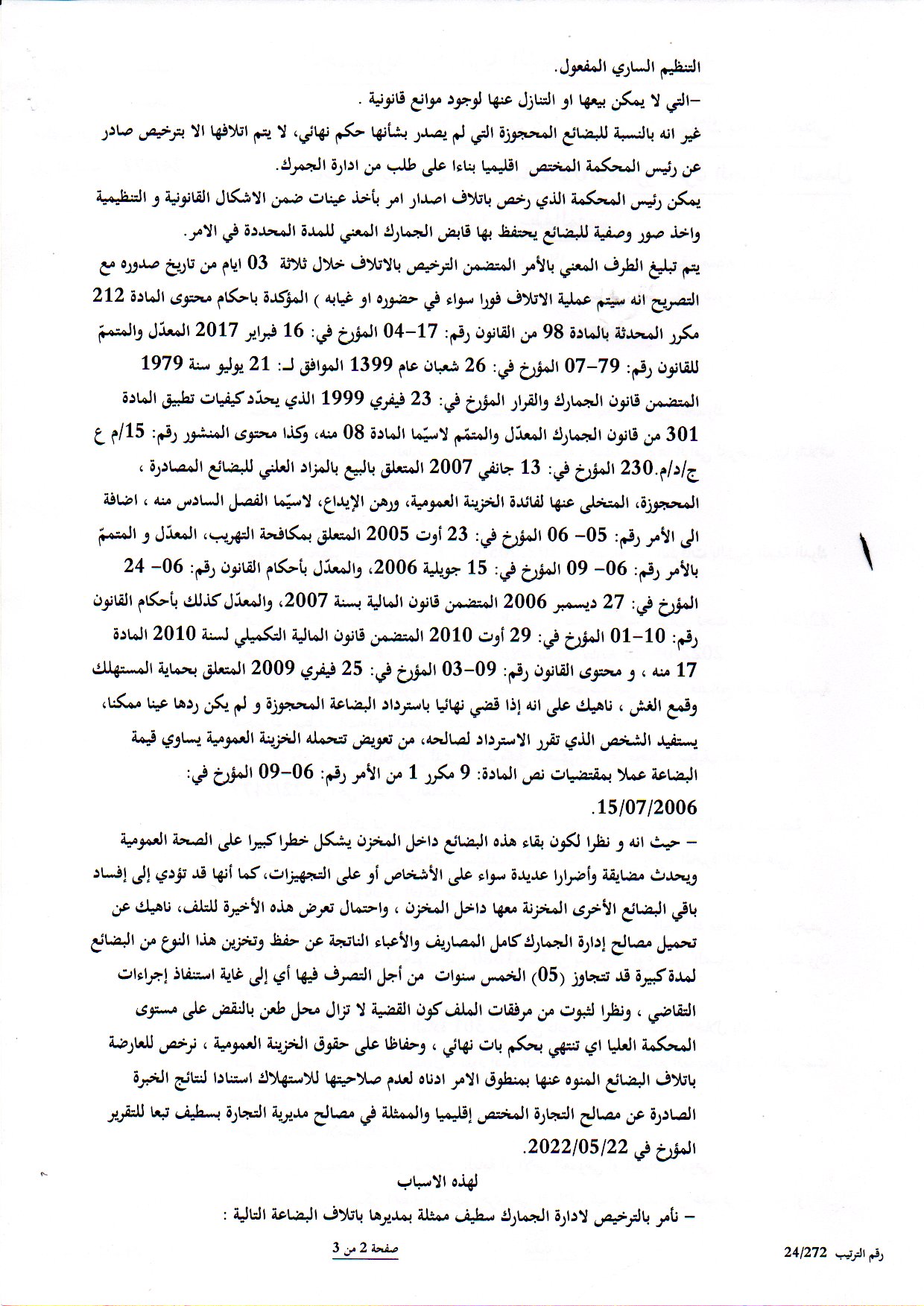 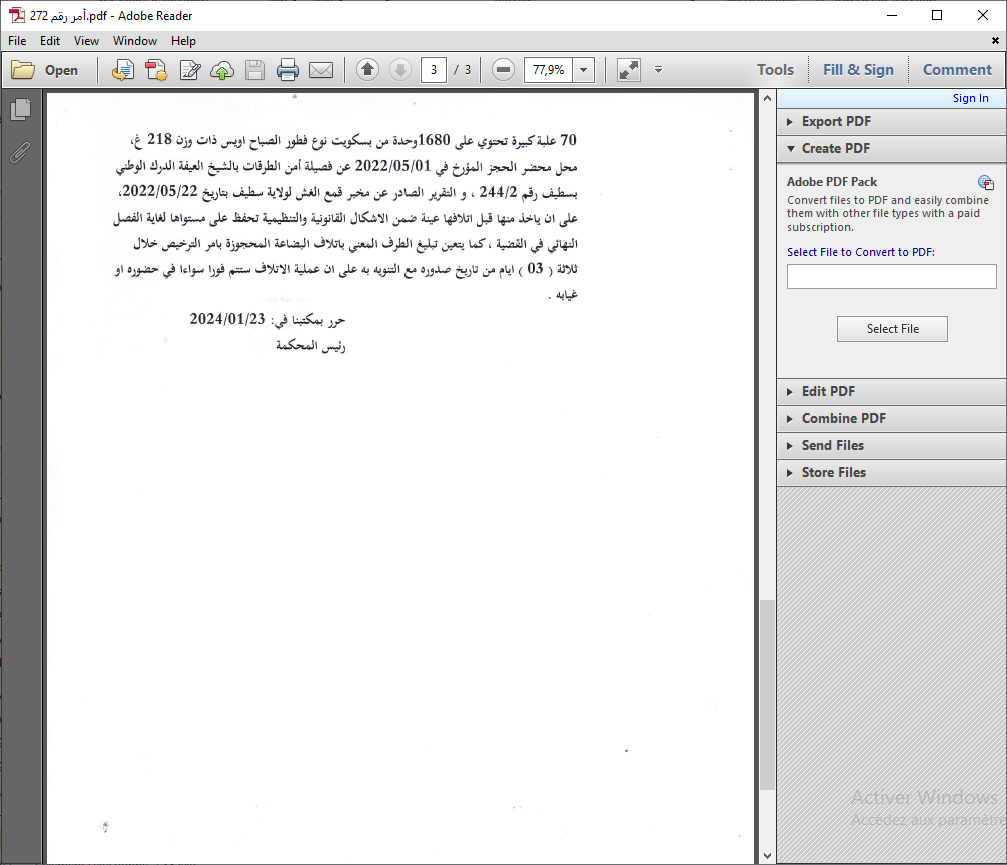 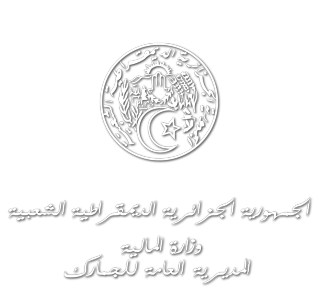 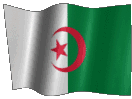 نهاية المداخلة
شكرا على كرم الإصغاء و المتابعة